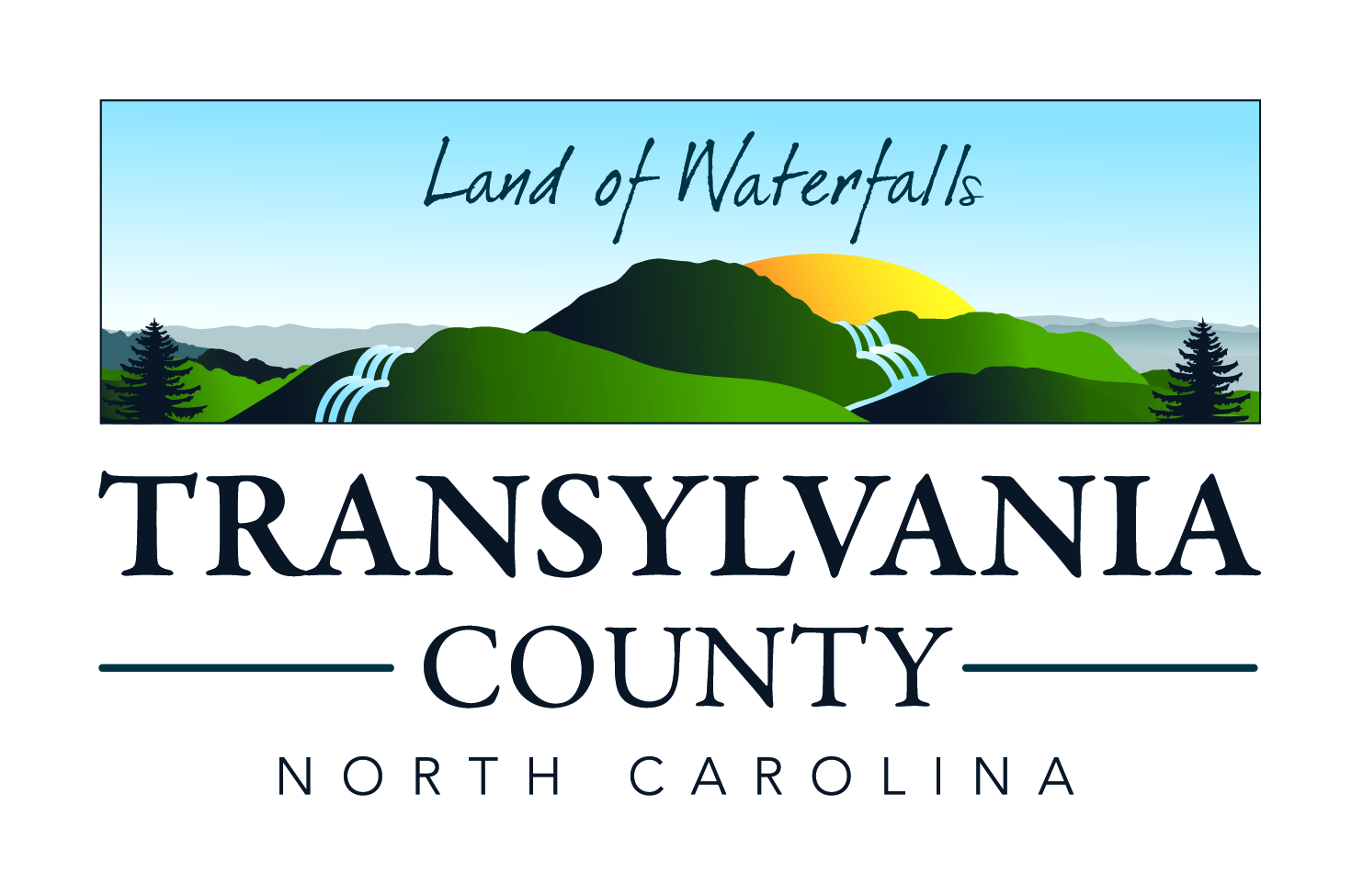 TAC
Tuesday, July 11, 2023 @ 6pm
Public Comment
To allow recommended social distancing practices, public comment can be submitted by email or physical mail prior to each Planning Board meeting. 

Arrangements can also be made for those wishing to speak in public comment to call in and speak via conference call.  

Speakers are limited to three minutes.

The public comment period will close when there are no more speakers, or the 15-minute limit is reached.

Public Comment will also be taken at the end of the meeting.
Agenda Modifications
All items under the Consent Agenda are recommended for approval.
Consent Agenda
Minutes
January 10th, 2023
April 11th,  2023
Organizational Meeting
Election of Chair and Vice Chair
Review of Responsibilities
Organizational Meeting
Election of Chair and Vice Chair
Review of Responsibilities
Organizational Meeting
Election of Chair and Vice Chair
Review of Responsibilities
B. Review of Responsibilities
Transportation Advisory Committee (TAC) is an advisory board to the Transylvania County Commissioners, with representation from the City of Brevard and the Town of Rosman. TAC is responsible for the following:

Reviews current road conditions.
Advises the County Board of Commissioners and the NC Department of Transportation (DOT).
Participates in transportation project prioritization in Transylvania County as part of NC’s State Transportation Improvement Program (STIP). (Division 14)
Participates in the development of the County’s Comprehensive Transportation Plan every five years to ten years.
Considers alternate transportation projects including pedestrian, bicycling, and greenway trails.
Presentation on Roundabout Safety
By: Mike Reece, PE, CPM
NCDOT Congestion Management Regional Engineer for the Western Region
Old Business
NCDOT State STIP Program Update
NCDOT Current Project Update 
Transylvania County Comprehensive Transportation Plan (CTP) Update
Old Business
NCDOT State STIP Program Update 
NCDOT Current Project Update 
Transylvania County Comprehensive Transportation Plan (CTP) Update
NCDOT State STIP Program Update
Vicki Eastland
Old Business
NCDOT State STIP Program Update 
NCDOT Current Project Update 
Transylvania County Comprehensive Transportation Plan (CTP) Update
NCDOT Current Project Update
Old Business
NCDOT State STIP Program Update 
NCDOT Current Project Update 
Transylvania County Comprehensive Transportation Plan (CTP) Update
Transylvania County Comprehensive Transportation Plan (CTP) Update
New Business
SPOT 7.0 Prioritization Special Meeting
Director’s Report
New Business
SPOT 7.0 Prioritization Special Meeting
Director’s Report
A. SPOT 7.0 Prioritization Special Meeting
TAC will be having a Special Meeting to give it’s input for the SPOT 7.0 Prioritization.
The Ag Board will be invited to this meeting per request from its representative.
Options:
August 8th Tuesday
August 15th Tuesday
New Business
SPOT 7.0 Prioritization Special Meeting
Director’s Report
Director’s Report
Transportation’s Fixed Route Totals:
February- 236 riders 	May- 247 riders 
March- 226 riders	June- 189 riders
April-198 riders

Next Meeting
Special: Tuesday, August _____, 2023 at 6:00 PM
Regular: Tuesday, October 10th, 2023, at 6:00 PM
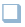 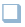 Public Comment
Committee Members’ Comments
Adjournment
Thank you for attending!